КЛИНИЧЕСКИЕ РЕКОМЕНДАЦИИ
«ОСТРЫЙ ИНФАРКТ МИОКАРДА С  ПОДЪЕМОМ СЕГМЕНТА ST
ЭЛЕКТРОКАРДИОГРАММЫ»
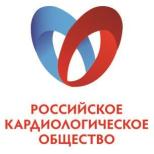 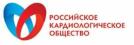 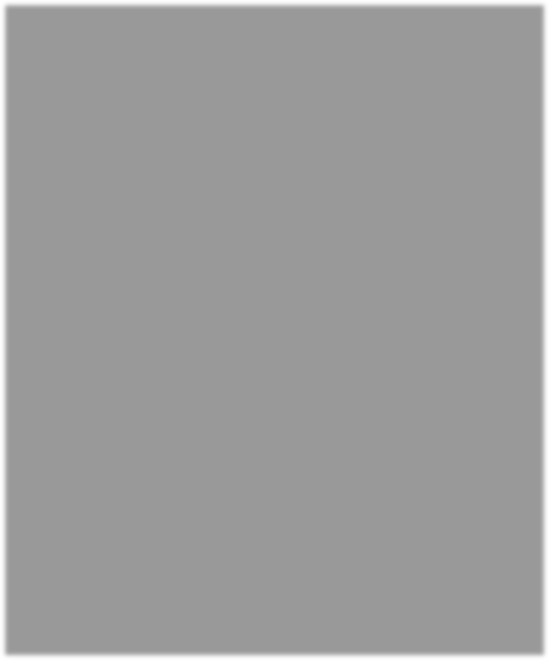 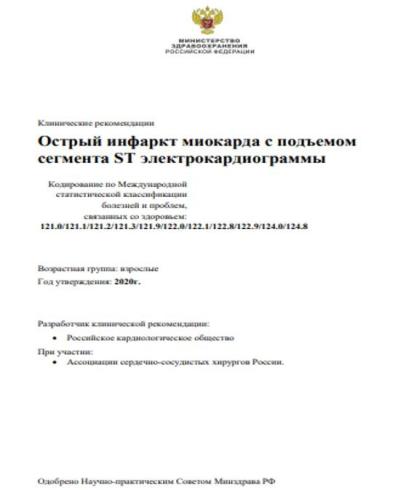 Состав рабочей группы 1/2
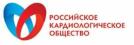 Состав рабочей группы 2/2
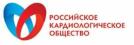 Классы показаний согласно рекомендациям Европейского  общества кардиологов (ЕОК)
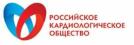 Уровни достоверности доказательств согласно рекомендациям  Европейского общества кардиологов (ЕОК)
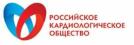 Шкала оценки уровней достоверности доказательств (УДД) для методов  диагностики (диагностических вмешательств)
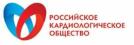 Шкала оценки уровней достоверности доказательств (УДД) для методов профилактики, лечения  и реабилитации (профилактических, лечебных, реабилитационных вмешательств)
Шкала оценки уровней убедительности рекомендаций (УУР) для  методов профилактики, диагностики, лечения и реабилитации
(профилактических, диагностических, лечебных,
реабилитационных вмешательств)
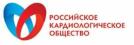 Определение
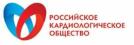 Инфаркт миокарда со стойкими подъемами сегмента ST на ЭКГ (ИМпST) — инфаркт миокарда,  при котором в ранние сроки заболевания как минимум в двух смежных отведениях ЭКГ
фиксируются стойкие (длительностью более 20 минут) подъемы сегмента ST.
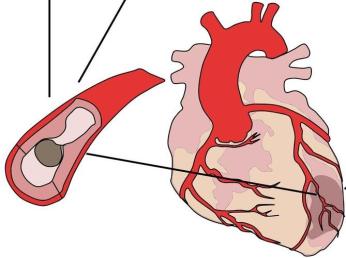 Окклюзирующий  тромбоз
Некроз
Угроза смерти от желудочковых аритмий, сердечной недостаточности, разрыва миокарда
МКБ-10
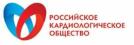 I 21. Острый инфаркт миокарда
I 21.0. Острый трансмуральный инфаркт передней стенки миокарда  I 21.1. Острый трансмуральный инфаркт нижней стенки миокарда
I 21.2. Острый трансмуральный инфаркт миокарда других уточненных локализаций  I 21.3. Острый трансмуральный инфаркт миокарда неуточненной локализации
I 21.9. Острый инфаркт миокарда неуточненный

I 22. Повторный инфаркт миокарда
I 22.0. Повторный инфаркт передней стенки миокарда
I 22.1. Повторный инфаркт нижней стенки миокарда
I 22.8. Повторный инфаркт миокарда другой уточненной локализации  I 22.9. Повторный инфаркт миокарда неуточненной локализации

I 24. Другие формы острой ишемической болезни сердца
I 24.0. Коронарный тромбоз, не приводящий к инфаркту миокарда  I 24.8. Другие формы острой ишемической болезни сердца
I 24.9. Острая ишемическая болезнь сердца неуточненная
Лабораторные исследования
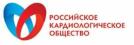 У пациентов с ИМпST для подтверждения диагноза  рекомендуется определение динамики уровня
биохимических маркеров повреждения кардиомиоцитов в  крови, предпочтительно — исследование уровня  сердечного тропонина I или Т.
ЕОК 1A (УУР A, УДД 1)

У всех пациентов с подозрением на ИМпST для оценки  риска ишемических и геморрагических событий, а также  для обеспечения безопасности лечения рекомендуется
определение уровня креатинина в крови при поступлении
в стационар с расчетом клиренса креатинина и СКФ.
ЕОК 1A (УУР В, УДД 3)

У всех пациентов с ИМпST для оценки и контроля риска
кровотечений рекомендуется исследование уровня общего  гемоглобина в крови, оценка гематокрита, а также уровней  эритроцитов и тромбоцитов при поступлении в стационар.  ЕОК 1C (УУР C, УДД 4)
У всех пациентов с ИМпST для последующих оценки и  контроля углеводного обмена рекомендуется определение  концентрации глюкозы в крови при поступлении в
стационар, скрининг на наличие сахарного диабета, а
также частое (не реже 3 раз в сутки) определение уровня
глюкозы в крови при известном сахарном диабете или
гипергликемии в период госпитализации.
ЕОК IIaB (УУР В, УДД 3)

У всех пациентов с ИМпST для обеспечения безопасности  лечения рекомендуется определение содержания
электролитов крови (минимально — калия и натрия,
оптимально — калия, натрия и магния) с коррекцией и
повторной оценкой их уровня при наличии отклонений от  нормальных величин.
ЕОК IIbС (УУР С, УДД 4)
Инструментальные исследования
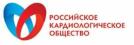 У всех пациентов с подозрением на ИМпST
рекомендуется зарегистрировать ЭКГ в покое как в  минимум в 12 стандартных отведениях.
ЕОК 1A (УУР A, УДД 2)

Рекомендуется использовать дополнительные
отведения ЭКГ V7–V9 и V3R–V4R у пациентов с ИМпST  задней и нижней стенки ЛЖ (для диагностики  распространения инфаркта на правый желудочек и  базальные отделы левого желудочка).
ЕОК IIA (УУР B, УДД 2)

У пациентов с подозрением на ИМпST для ускорения  диагностики рекомендуется зарегистрировать ЭКГ в  течение 10 мин на месте первого контакта с
медицинским работником (как правило, догоспитально)  и безотлагательно интерпретировать ее
квалифицированным врачом.
ЕОК 1C (УУР С, УДД 5)
У пациентов с ИМпST для своевременного выявления и  устранения нарушений ритма сердца рекомендуется  скорейшее начало мониторирования ЭКГ.
ЕОК 1C (УУР С, УДД 5)

У пациентов с ИМпST для подтверждения диагноза,
оценки тяжести поражения и определения прогноза
рекомендуется эхокардиография (ЭхоКГ), оптимально —  выполненная в первые сутки госпитализации.
ЕОК 1C (УУР С, УДД 5)

Пациентам с ИМпST для решения вопроса о выполнении
ЧКВ рекомендуется КГ, обязательная как в рамках
стратегии первичного ЧКВ, так и в рамках стратегии с  фармакоинвазивным подходом.
ЕОК IA (УУР A, УДД 1)
Инструментальные исследования
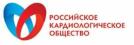 Магнитно-резонансная томография сердца при ОКCпST  рекомендуется в качестве предпочтительного метода для  уточнения локализации и объема поражения миокарда  даже при относительно небольших размерах очагов  некроза, а также для дифференциальной диагностики  поражений миокарда.
ЕОК IIbB (УУР С, УДД 5)

Сцинтиграфия миокарда с 99mTc-пирофосфатом в покое  рекомендуется у пациентов с ИМ в качестве
дополнительного метода диагностики, который показан  для верификации некроза миокарда в тех случаях, когда  имеются существенные затруднения в интерпретации  изменений ЭКГ в связи с наличием блокады ножек пучка  Гиса или признаков перенесенного в прошлом ИМ.
ЕОК IIaB (УУР В, УДД 2)
Спиральная компьютерная томография сердца не
рекомендуется как стандартный метод обследования  при ИМпST. Однако обследование с внутривенным  введением контраста может оказаться полезным для  дифференциальной диагностики, позволяя выявить  отличные от ИМ угрожающие жизни состояния
(расслоение аорты, ТЭЛА, пневмоторакс и пр.). В  отдельных случаях расслоение аорты может
сопровождаться развитием ИМ за счет вовлечения в  расслоение коронарных артерий, что может быть  выявлено при компьютерной томографии.
ЕОК IIbB (УУР В, УДД 2)
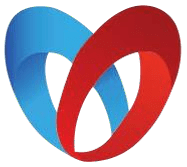 Лечение
—
включая медикаментозную и немедикаментозную терапию,  диетотерапию, обезболивание, медицинские показания и
противопоказания к применению методов лечения
Реперфузия: общие положения
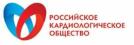 Пациентам с ИМпST с полным исчезновением
симптомов и нормализацией положения сегмента  ST на ЭКГ без реперфузионного лечения (спонтанно  или после приема нитроглицерина) для уменьшения  угрозы ретромбоза рекомендована ранняя (в  пределах 24 часов от начала симптомов) КГ с
намерением выполнить ЧКВ.
ЕОК IC (УУР С, УДД 5)
Реперфузионная терапия для снижения риска смерти  рекомендуется всем пациентам с ИМпST и  длительностью симптомов < 12 часов.
ЕОК IA (УУР A, УДД 1)

Для снижения риска смерти в качестве
предпочтительного метода реперфузии при ИМпST в  указанный временной промежуток, при соблюдении  организационных требований, рекомендуется  первичное ЧКВ.
ЕОК IA (УУР A, УДД 1)

Как подход к снижению риска смерти при ИМпST  реперфузионное лечение не рекомендуется, если от  начала симптомов прошло более 48 часов и у
пациента нет дополнительных клинических
оснований для вмешательства (продолжающаяся или  рецидивирующая ишемия миокарда с симптомами,  СН, угрожающие жизни нарушения ритма сердца).
ЕОК IIIB (УУР A, УДД 2)
Первичное чрескожное коронарное вмешательство 1/3
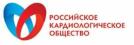 Для снижения риска смерти первичное ЧКВ являетcя  предпочтительной реперфузионной стратегией в
первые 12 часов от начала развития ИМпST, если
ожидаемое время от момента постановки диагноза  до проведения проводника в просвет инфаркт-  связанной КА не превышает 120 минут.
ЕОК IA (УУР A, УДД 1)

Рутинная стратегия первичного ЧКВ для снижения  риска ишемических событий рекомендована у
пациентов, поступивших в интервале 12–48 часов от
начала симптомов ИМпST.  ЕОК IIaA (УУР A, УДД 2)
Рекомендуется предпочесть первичное ЧКВ  тромболизису для снижения риска смерти у
пациентов с ИМпST, осложненным кардиогенным  шоком или тяжелой сердечной недостаточностью,  независимо от продолжительности задержки,  связанной с организацией ЧКВ.
ЕОК IA (УУР A, УДД 2)

У пациентов c ИМпST с противопоказаниями к ТЛТ  для снижения риска смерти рекомендуется  стремиться выполнить ЧКВ, даже с существенными  отклонениями в соблюдении временных
требований.
ЕОК IIaB (УУР А, УДД 3)
Первичное чрескожное коронарное вмешательство 2/3
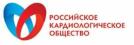 При выполнении первичного ЧКВ при ИМпST для
снижения риска смерти рекомендуется обязательное  вмешательство на инфаркт-связанном сосуде.
ЕОК IA (УУР A, УДД 1)

Для снижения суммарного риска ишемических
событий (смерть, рецидив ИМ или необходимость в  повторной реваскуляризации) рекомендуется ЧКВ на  не-инфаркт-связанных артериях у гемодинамически  стабильных пациентов с ИМпST и многососудистым  поражением (в основном в виде этапной процедуры,  выполненной в пределах индексной госпитализации  или в ближайшие недели после нее, но не ранее 72
часов после первичного вмешательства). При  значениях индекса SYNTAX > 23 показана
непосредственная или телемедицинская  консультация кардиохирурга на предмет проведения  операции КШ.
ЕОК IIаA (УУР B, УДД 1)
У пациентов с ИМпST, осложненным кардиогенным  шоком, из-за возможного увеличения риска смерти и  почечной недостаточности рекомендуется
воздержаться от одномоментных многососудистых  ЧКВ, ограничившись вмешательством на инфаркт-
связанной артерии.
ЕОК IIIB (УУР B, УДД 2)
Первичное чрескожное коронарное вмешательство 3/3
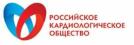 Для снижения риска рецидива ИМ и необходимости в  повторной реваскуляризации при первичном ЧКВ у
пациентов с ИМпST рекомендуется предпочесть  коронарное стентирование баллонной
ангиопластике.
ЕОК IA (УУР А, УДД 1)

Для снижения риска рецидива ИМ, тромбоза стента и  необходимости в повторной реваскуляризации в
случае коронарного стентирования*** при ИМпST  рекомендуется использовать СВЛ*** нового  поколения.
ЕОК IA (УУР А, УДД 1)
Из-за отсутствия значимого влияния на риск
ишемических событий и возможного увеличения  риска инсульта при ЧКВ у пациентов с ИМпST  рекомендуется воздержаться от рутинной
тромбаспирации.
ЕОК IIIA (УУР А, УДД 1)

Для снижения риска кровотечений и риска  осложнений в месте сосудистого доступа, для  снижения риска смерти, ЧКВ при ИМпST
рекомендуется выполнять, используя в качестве  места доступа лучевую, а не бедренную артерию (в  случаях, когда это технически возможно).
ЕОК IA (УУР А, УДД 1)
Тромболитическая терапия
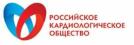 Выбор реперфузии
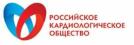 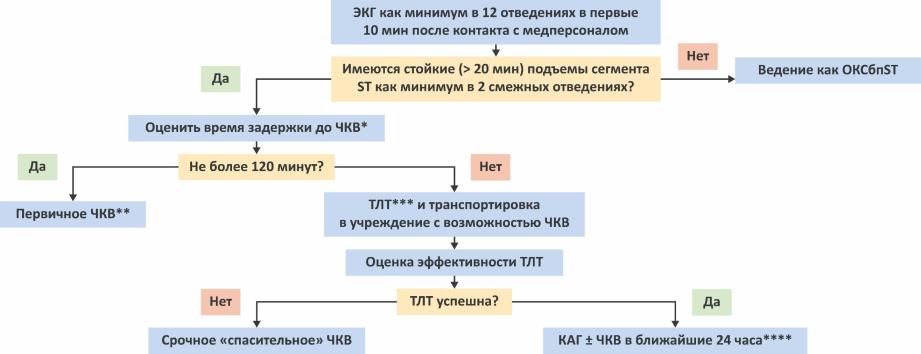 *от первого контакта с медицинским работником; **предпочтительно в первые 60 мин и максимум в первые 90 мин от первого контакта с медицинским  работником, предпочтительно в учреждениях с программой выполнения первичного ЧКВ 24 часа 7 дней в неделю; ***предпочтительно на догоспитальном этапе, в  течение 10 мин от постановки диагноза; ****у стабильных пациентов предпочтительно через 2–24 часа после успешной ТЛТ.
Коронарное шунтирование
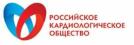 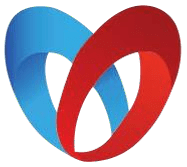 Антитромботическое сопровождение ТЛТ
—
Антиагреганты и ТЛТ
Антикоагулянты и ТЛТ
ИМ с подъемом ST
Антикоагулянты и антиагреганты в дополнение к ТЛТ
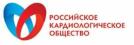 Острый инфаркт миокарда с подъемом сегмента ST электрокардиограммы» (https://cr.minzdrav.gov.ru/recomend/157_4)
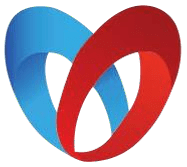 Антитромботическое сопровождение первичного ЧКВ
—
Антиагреганты и ЧВК
Антикоагулянты и ЧВК
Антиагреганты и ЧКВ
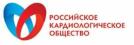 При планируемом первичном ЧКВ у пациента с ИМпST для  снижения суммарного риска смерти, ИМ и инсульта (по
сравнению с использованием клопидогрела**) при отсутствии  противопоказаний (внутричерепное кровоизлияние в прошлом,  продолжающееся кровотечение) в дополнение к АСК**
рекомендуется тикагрелор**, назначенный перед или во время
ЧКВ.
ЕОК IB (УУР А, УДД 2)

При планируемом первичном ЧКВ у пациента с ИМпST для  снижения суммарного риска смерти, ИМ и инсульта (по
сравнению с использованием клопидогрела**) при отсутствии  противопоказаний (любое нарушение мозгового кровообращения  в прошлом, продолжающееся кровотечение) в дополнение к  АСК** рекомендуется праcугрел, назначенный перед или во
время ЧКВ.
ЕОК IB (УУР А, УДД 2)

При планируемом первичном ЧКВ для снижения суммарного  риска ишемических событий при отсутствии противопоказаний  (продолжающееся кровотечение) в дополнение к АСК**
рекомендован и клопидогрел**, с назначением его перед или во  время ЧКВ. Основные кандидаты на лечение клопидогрелом** —  пациенты, нуждающиеся в длительном приеме антикоагулянтов,
и те, у кого по каким-то причинам невозможно лечение  тикагрелором** или прасугрелом.
ЕОК IIaC (УУР C, УДД 5)

При планируемом первичном ЧКВ у пациентов с ИМпST для  снижения риска тромботических осложнений любой из трех  доступных блокаторов P2Y12 рецепторов тромбоцитов
(клопидогрел**, #прасугрел или #тикагрелор**) (АТХ группа —
Антиагреганты, кроме гепарина) в виде антитромбоцитарной  монотерапии рекомендован вместо АСК**, когда ее применение  невозможно из-за аллергии и других угрожающих жизни или
плохо переносимых побочных эффектов.
ЕОК IIaC (УУР C, УДД 5)

Для снижения риска/лечения тромботических осложнений ЧКВ и  для снижения риска рецидива ИМ у пациентов с ИМпST  рекомендуется использовать блокаторы ГПР IIb/IIIa при ЧКВ (в
условиях широкого применения ДАТТ) только как аварийное  вмешательство в случае возникновения тромботических
осложнений или высокого, по мнению оператора, риска их
развития (выраженный исходный внутрикоронарный тромбоз,  феномен slow-reflow или no-reflow) [36].
ЕОК IIa C (УУР C, УДД 5)
ИМ с подъемом ST
Антикоагулянты и первичное ЧКВ
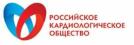 При первичном ЧКВ у пациентов с ИМпST для снижения  риска тромботических осложнений и крупных
ишемических событий рекомендуется использование  НФГ** в виде внутривенного болюса.
ЕОК IIaC (УУР C, УДД 5)

У пациентов с ИМпST при первичном ЧКВ для снижения  риска тромботических осложнений и крупных
ишемических событий рекомендуется внутривенное  введение эноксапарина натрия**.
ЕОК IIa B (УУР А, УДД 2)

У пациентов с ИМпST при первичном ЧКВ для снижения  риска тромботических осложнений и крупных
ишемических событий рекомендуется внутривенное  введение бивалирудина.
ЕОК IIaB (УУР А, УДД 2)
В случае выполнения первичного ЧКВ у пациента,  получившего до ЧКВ фондапаринукс натрия, для
снижения риска тромботических осложнений ЧКВ в связи  с процедурой рекомендуется вводить стандартный болюс  НФГ** (не рекомендуется выполнять ЧКВ на фоне
антикоагуляции только фондапаринуксом натрия).
ЕОК IIa B (УУР B, УДД 2)

Из-за неоправданного увеличения риска кровотечений  продолжение антикоагуляции после успешного ЧКВ не  рекомендуется, если только нет других оснований для  лечебной (фибрилляция предсердий, тромбоз полости  левого желудочка, венозный тромбоз или ТЭЛА) или
профилактической (тяжелая сердечная недостаточность,  ограниченная подвижность пациента) антикоагуляции  [36].
ЕОК IIIC (УУР C, УДД 5)
Острый инфаркт миокарда с подъемом сегмента ST электрокардиограммы» (https://cr.minzdrav.gov.ru/recomend/157_4)
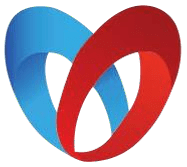 Медикаментозное лечение заболевания
—
Обезболивание  Коррекция гипоксемии  Нитраты
Бета-адреноблокаторы
Блокаторы кальциевых каналов
Блокаторы ренин-ангиотензин-альдостероновой системы  Липидснижающая терапия
Антитромбоцитарные препараты  Антикоагулянтная терапия
Обезболивание
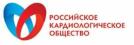 Для устранения боли, с целью седации и снижения
симпатической активности, приводящей к тахикардии  и повышению АД, у пациентов с ИМпST  рекомендуется внутривенное введение морфина**.  ЕОК IIaB (УУР C; УДД 4)
При наличии признаков выраженного беспокойства и  возбуждения для их устранения у пациентов с ИМпST  рекомендуется назначение транквилизаторов.
ЕОК IIaC (УУР С, УДД 5)
Коррекция гипоксемии
Пациентам с ИМпST при наличии гипоксемии (SaO2 <
90% или PaO2 < 60 мм рт. ст.) для ее устранения  показано ингаляторное введение кислорода  (оксигенотерапия).
ЕОК IC (УУР С, УДД 5)
Из-за отсутствия положительных эффектов на течение  болезни ингаляторное введение кислорода
(оксигенотерапия) не показано пациентам с ИМпST с
уровнем сатурации крови кислородом выше 90%.  ЕОК IIIB (УУР А, УДД 2)
Нитраты
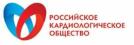 Из-за отсутствия доказательств эффективности рутинное  назначение нитратов в виде внутривенной инфузии,
трансдермально или перорально, при ИМпST не рекомендуется.  ЕОК IIIB (УУР А, УДД 2)
Внутривенная инфузия нитратов (нитроглицерина** или
изосорбида динитрата**) рекомендуется для симптоматического  лечения у пациентов с ИМпST и продолжающейся ишемией  миокарда, артериальной гипертензией, СН. Условие: отсутствие  противопоказаний (артериальная гипотония, ИМ ПЖ,
использование ингибиторов фосфодиэстеразы V в  предшествующие 48 часов).
ЕОК IC (УУР B, УДД 2)
Бета-адреноблокаторы
Пациентам с ИМпST с высоким АД, сохраняющейся ишемией  миокарда, тахикардией, не имеющим признаков острой СН, для  контроля за ишемией рекомендуется внутривенное введение  бета-адреноблокатора.
ЕОК IIa B (УУР А, УДД 2)

Всем пациентам с ИМпST, не имеющим противопоказаний, для  снижения риска осложнений ИМ и улучшения прогноза
рекомендуется пероральный прием бета-адреноблокаторов
[124].
ЕОК IIaB (УУР В, УДД 1)
Для уменьшения риска смерти при ИМпST с СН или сниженной  ФВ ЛЖ (< 40%) рекомендуется пероральный прием бета-  адреноблокаторов без внутренней симпатомиметической  активности [131, 132].
ЕОК IA (УУР A, УДД 1)
Блокаторы кальциевых каналов
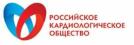 Из-за отсутствия доказательств эффективности у пациентов с  ИМпST не рекомендуется рутинное назначение блокаторов  кальциевых каналов.
ЕОК IIIA (УУР А, УДД 1)
При непереносимости бета-адреноблокаторов для контроля за  ишемией миокарда рекомендуется рассмотреть назначение  верапамила** у пациентов с ИМпST без СН, без сниженной ФВ ЛЖ  и без других противопоказаний.
ЕОК IIb B (УУР В, УДД 2)
Блокаторы РААС
Для предотвращения дисфункции ЛЖ, СН и смерти рекомендуется  применение ингибитора АПФ у всех пациентов с ИМпST, не  имеющих противопоказаний.
ЕОК IIa A (УУР B, УДД 2)

Для снижения риска смерти и развития/прогрессирования СН  рекомендуется раннее (в первые 24 часа ИМпST) назначение  ингибиторов АПФ у пациентов с СН, сниженной ФВ ЛЖ,  сахарным диабетом или ИМ передней локализации.
ЕОК IA (УУР A, УДД 1)

У пациентов, переживших ИМпST и имеющих явную хроническую  СН и ФВ ЛЖ менее 35%, для снижения риска смерти и
необходимости госпитализации из-за СН рекомендуется замена  ИАПФ (или БРА), принимаемого в максимальной переносимой  дозе, на сакубитрил/валсартан**.
ЕОК IIaB (УУР -B, УДД 2)

Для снижения риска смерти и прогрессирования СН
рекомендуется использовать альдостерона антагонисты,
предпочтительно эплеренон, в добавление к бета-
адреноблокатору и ингибитору АПФ у пациентов с ИМпST и ФВ  ЛЖ ≤ 40% в сочетании с СН или с сахарным диабетом при  условии, что нет почечной недостаточности и гиперкалиемии.  ЕОК IIaB (УУР А, УДД 2)
Липидснижающая терапия
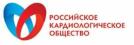 Антиагреганты 1/2
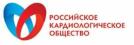 Антиагреганты 2/2
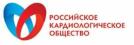 Антикоагулянты
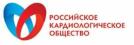 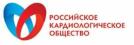 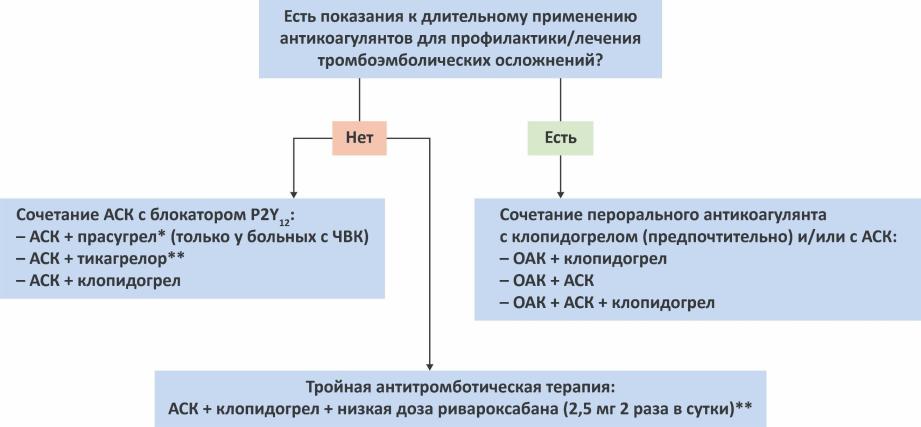 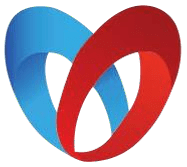 Осложнения инфаркта миокарда с подъемом ST и их  лечение
—
Дисфункция миокарда  Отек легких
Разрыв свободной стенки левого желудочка
Острая аневризма левого желудочка и тромбоз левого желудочка
Дисфункция миокарда
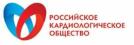 Причиной дисфункции является гибель  кардиомиоцитов и/или их оглушение (станнинг)  вследствие ишемии миокарда.
Пациентам с ИМ рекомендуется срочно выполнить  ЭхоКГ для оценки сократительной функции  миокарда ЛЖ.
ЕОК IIaC (УУР С, УДД 5)
Отек легких
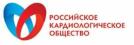 На фоне выраженного снижения систолической
функции миокарда ЛЖ и/или механических осложнений
(дисфункция митрального клапана, разрыв  межжелудочковой перегородки) происходит
повышение давления крови в капиллярах малого круга  и поступление жидкой компоненты крови из  внутрисосудистого русла в ткань легких.
Рекомендуется для оценки выраженности
проявлений сердечной недостаточности у всех
пациентов с ИМпST использовать классификацию
Killip.
ЕОК IIaC (УУР C, УДД 5)
Отек легких
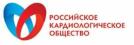 При лечении СН у пациентов с ИМпST рекомендуется  в/в введение петлевых диуретиков (фуросемид**)  для уменьшения симптомов СН.
ЕОК IIaC (УУР С, УДД 5)

Для уменьшения одышки и возбуждения при отеке  легких у пациентов с ИМпST рекомендуется в/в
введение морфина.  ЕОК IIaC (УУР С, УДД 5)

Пациентам с ИМпST, имеющим сердечную
недостаточность, для уменьшения выраженности  симптомов рекомендуется в/в инфузия нитратов.  Условие: САД выше 90 мм рт. ст.
ЕОК IIa C (УУР С, УДД 5)
Для снижения риска смерти и необходимости
госпитализаций рекомендуется назначение
ингибиторов АПФ (а при их непереносимости —
блокаторов рецепторов ангиотензина) пациентам с  ИМпST с ФВ ЛЖ < 40% — при стабилизации  гемодинамики (при отсутствии артериальной
гипотонии, гиповолемии и выраженной почечной  недостаточности).
ЕОК IA (УУР А, УДД 1)

Из-за угрозы увеличения риска смерти не  рекомендуется (противопоказано) внутривенное  введение бета-адреноблокаторов пациентам с
ИМпST и признаками острой сердечной  недостаточности.
ЕОК IIaC (УУР С, УДД 5)
Разрыв свободной стенки ЛЖ
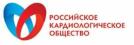 Как правило, он проявляется внезапной болью  и/или сердечно-сосудистым коллапсом с  электромеханической диссоциацией. Диагноз
подтверждается с помощью ЭхоКГ. Случаи успешной
реанимации очень редки.
При разрыве свободной стенки ЛЖ у пациента с  ИМпST для предотвращения смерти
рекомендуются немедленная пункция и  катетеризация перикарда с последующим
экстренным хирургическим вмешательством.
EОК IIa C (УУР С, УДД 4)
Острая аневризма ЛЖ и тромбоз ЛЖ
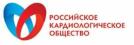 Пристеночный тромбоз в полости ЛЖ обнаруживают  практически всегда при аневризме сердца и не  менее чем в половине случаев обширных передних  ИМ. Методом диагностики для выявления острой  аневризмы и тромбоза в полости ЛЖ является
ЭхоКГ.
У пациентов с ИМпST при обнаружении  аневризмы ЛЖ с тромбозом полости
рекомендуется назначение антагониста витамина  К под контролем МНО (целевые значения — 2,0–  3,0) минимум на 6 месяцев. Абсолютным
показанием для назначения антикоагулянтов  являются следующие особенности тромба:  мобильный (флотирующий) свободный участок,  большие размеры (более 2–3 см) и выраженная  протрузия (выпячивание) тромба в полость ЛЖ,
неоднородность структуры, фрагментация тромба.
ЕОК IIa C (УУР С, УДД 5)
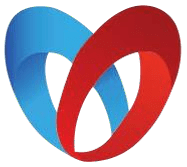 Медицинская реабилитация
—
Медицинские показания и противопоказания к
применению методов реабилитации
Медицинская реабилитация
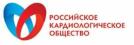 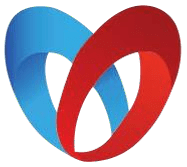 Профилактика и диспансерное наблюдение
—
Медицинские показания и противопоказания к применению
методов профилактики
Профилактика и диспансерное наблюдение
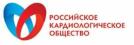 Для снижения риска сердечно-сосудистых событий  среди перенесших ИМ рекомендуются выявление  курильщиков и регулярные вмешательства,
направленные на полный отказ от курения, включая  отказ от пассивного курения.
ЕОК IA (УУР А, УДД 1)

Всем пациентам, перенесшим ИМпST, для улучшения  прогноза рекомендуется нормализация массы тела.  IA (УУР А, УДД 1)

У пациентов, перенесших ИМпST, для улучшения  прогноза рекомендуются контроль АД и  поддержание его на нормальном уровне.
ЕОК IA (УУР А, УДД 1)

Ежегодная вакцинация против гриппа рекомендуется  всем пациентам, перенесшим ИМ.
ЕОК IB (УУР B, УДД 2)
Профилактика внезапной смерти с помощью
имплантации кардиовертера-дефибриллятора***  (или прибора для ресинхронизирующей терапии с  функцией кардиовертера-дефибриллятора при
наличии показаний) рекомендуется при ФВ ЛЖ  35%
у пациентов с сердечной недостаточностью,  сохраняющейся на фоне оптимальной
медикаментозной терапии, когда после ИМ прошло  более 40 дней и пациент не подходит для процедур  реваскуляризации миокарда.
ЕОК IA (УУР А, УДД 2)

После выписки из стационара рекомендуется
диспансерное наблюдение за всеми пациентами,
перенесшими ИМпST, для реализации комплекса мер  по профилактике и лечению сердечно-сосудистых  осложнений, своевременной коррекции терапии и
повышения приверженности к лечению.
ЕОК IС (УУР С, УДД 5)
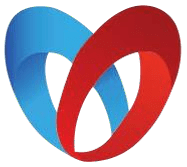 Организация оказания медицинской помощи
—
Показания для госпитализации
Показания к выписке пациента из стационара
Показания для госпитализации
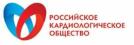 На догоспитальном этапе не рекомендуется  проведение диагностических мероприятий,
направленных на подтверждение или исключение  ИМ.
ЕОК IC (УУР С, УДД 5)

При подозрении на ИМпST пациента,
госпитализированного в стационар, не
располагающий возможностями для экстренной  реваскуляризации, рекомендуется своевременно
перевести в лечебное учреждение, где реализуется
программа реваскуляризации при ИМ.  ЕОК IC (УУР С, УДД 5)

В каждом регионе рекомендуется разработать  региональный протокол маршрутизации пациентов с  ИМпST с учетом действующих рекомендаций и
особенностей региона.
ЕОК IC (УУР С, УДД 5)
В каждом регионе рекомендуется выделить  специализированное кардиохирургическое  отделение для проведения экстренных операций  коронарного шунтирования у пациентов с ИМ, а  также разработать региональные правила
экстренного перевода таких пациентов.
ЕОК IC (УУР С, УДД 5)

Ранняя выписка пациентов с ИМпST низкого риска  после первичного ЧКВ рекомендована у отдельных  пациентов, если организованы ранняя реабилитация  и адекватное наблюдение.
ЕОК IB (УУР A, УДД 2)
Критерии оценки качества медицинской помощи 1/2
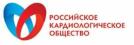 Критерии оценки качества медицинской помощи 2/2
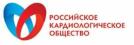 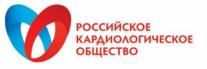 СПАСИБО ЗА ВНИМАНИЕ!
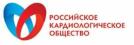 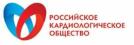 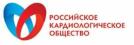 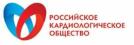 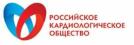 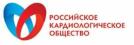 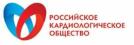 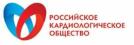 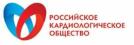 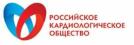 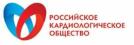 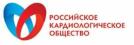 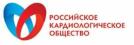 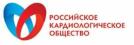 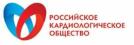 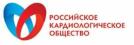 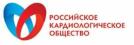 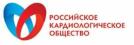